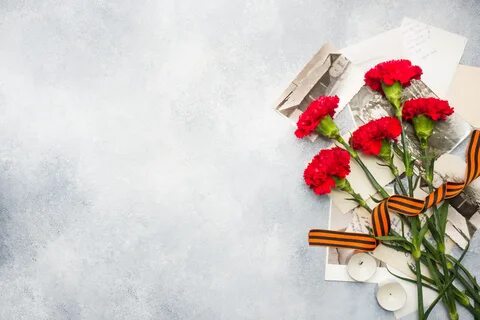 Муниципальное бюджетное дошкольное образовательное учреждение детский сад 125
9 Мая
День Победы
Помним!
                                         Гордимся! 
                                                                              Чтим!
Подготовили воспитатели группы «Семицветик»:   Андреева О.В   Шибина В.Ю
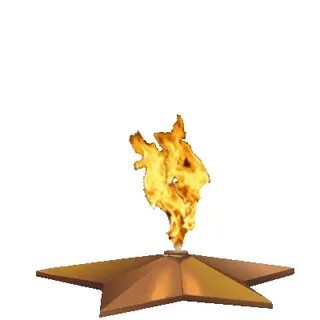 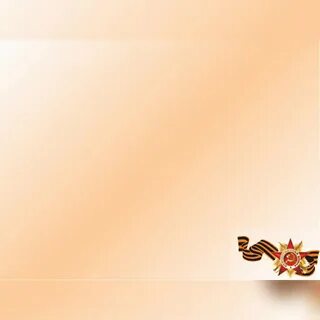 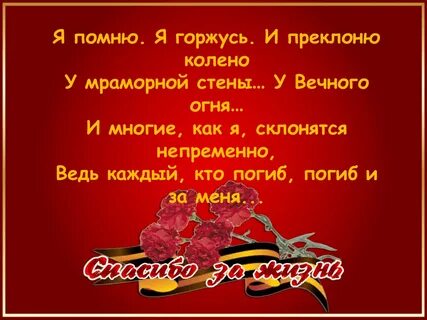 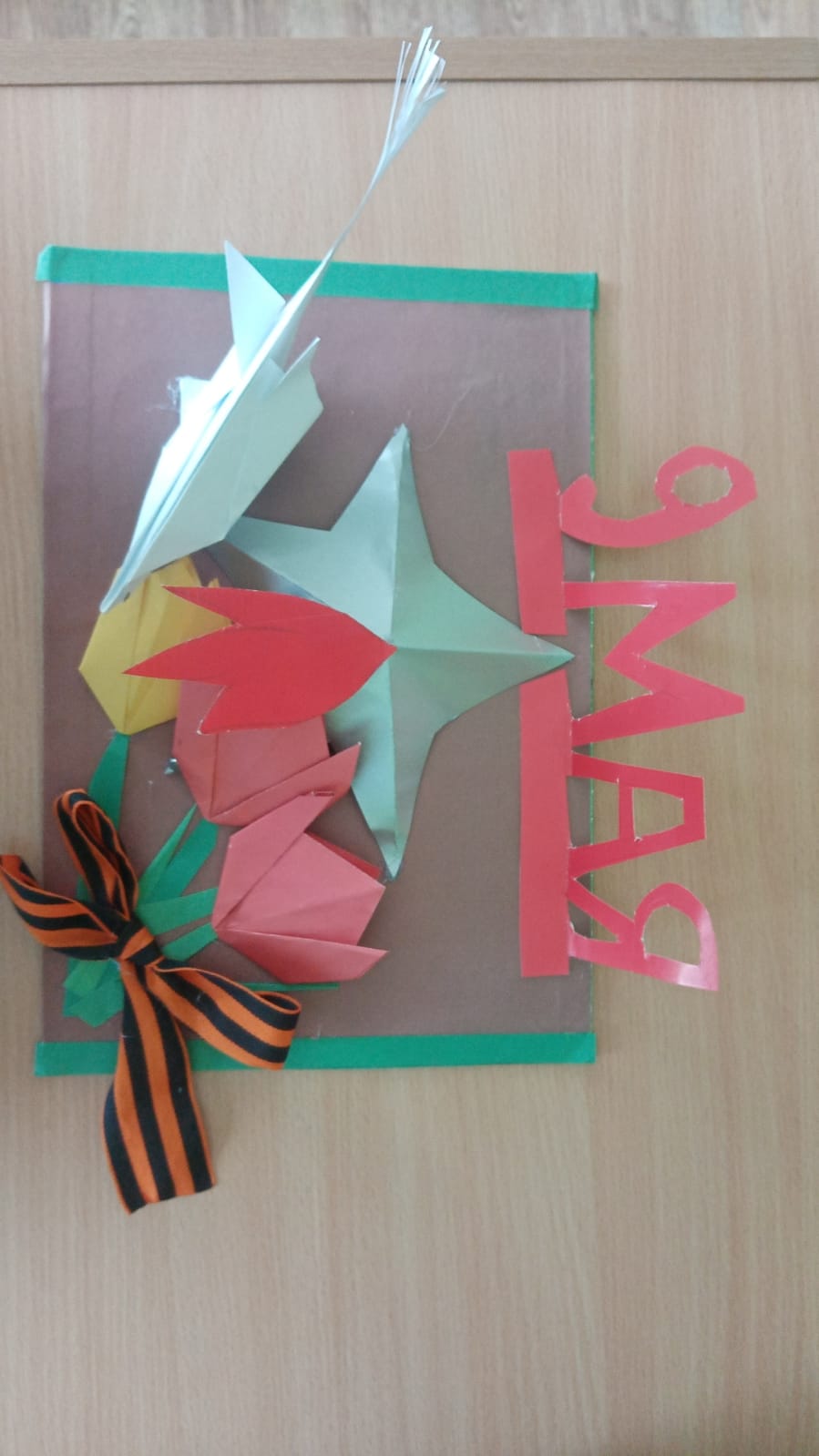 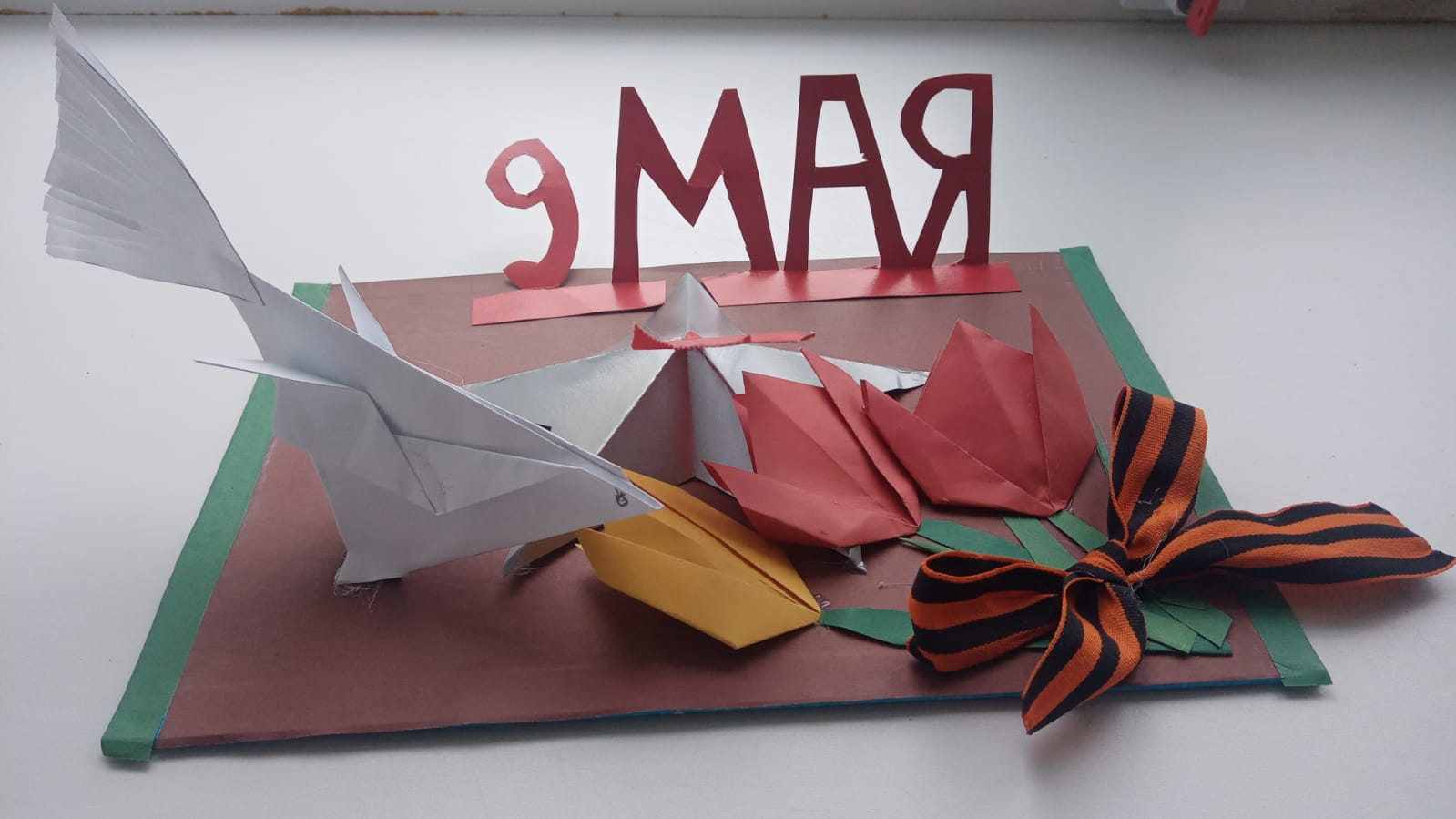 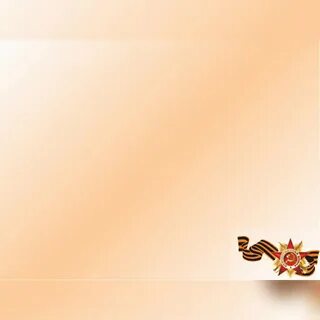 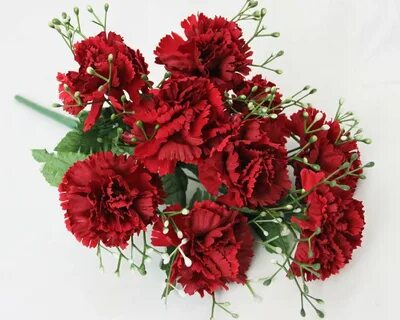 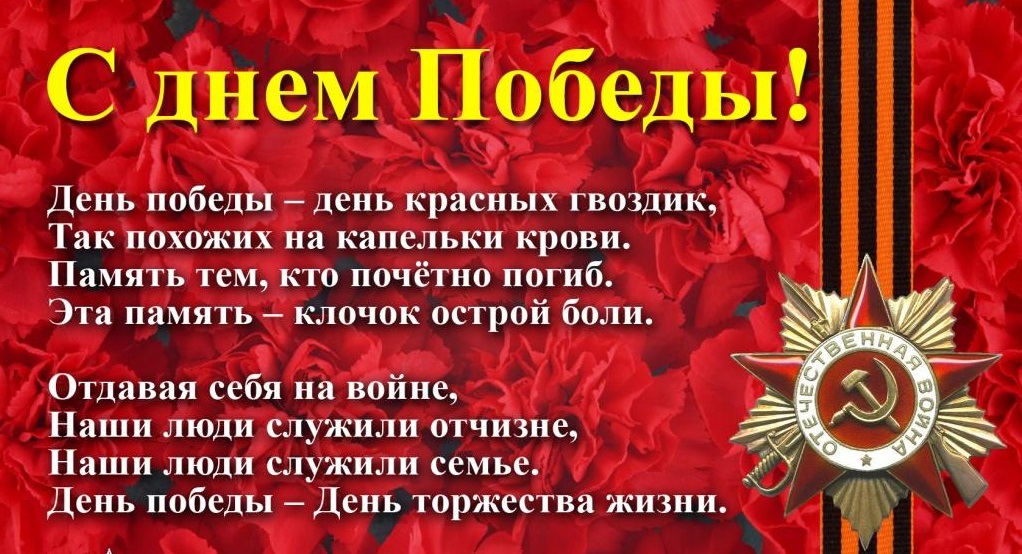 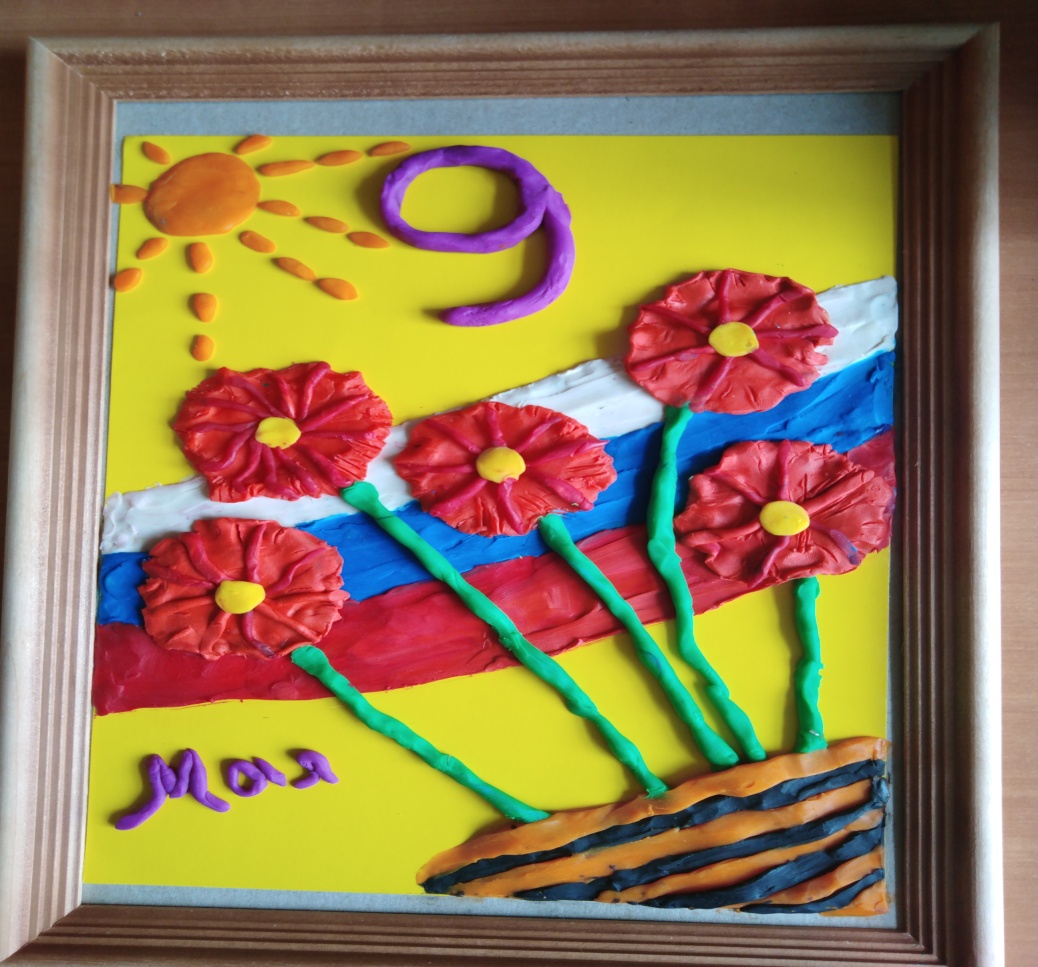 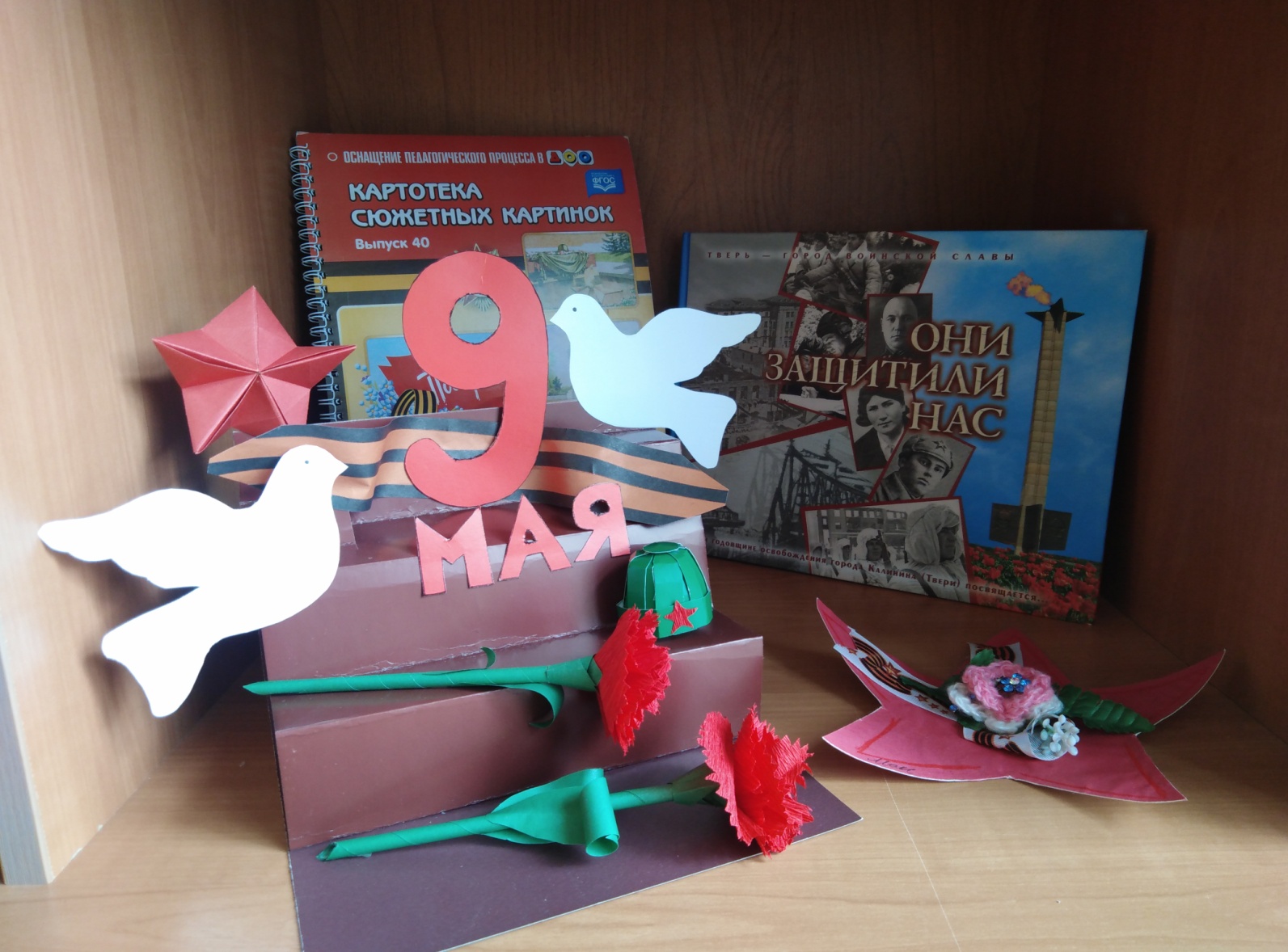 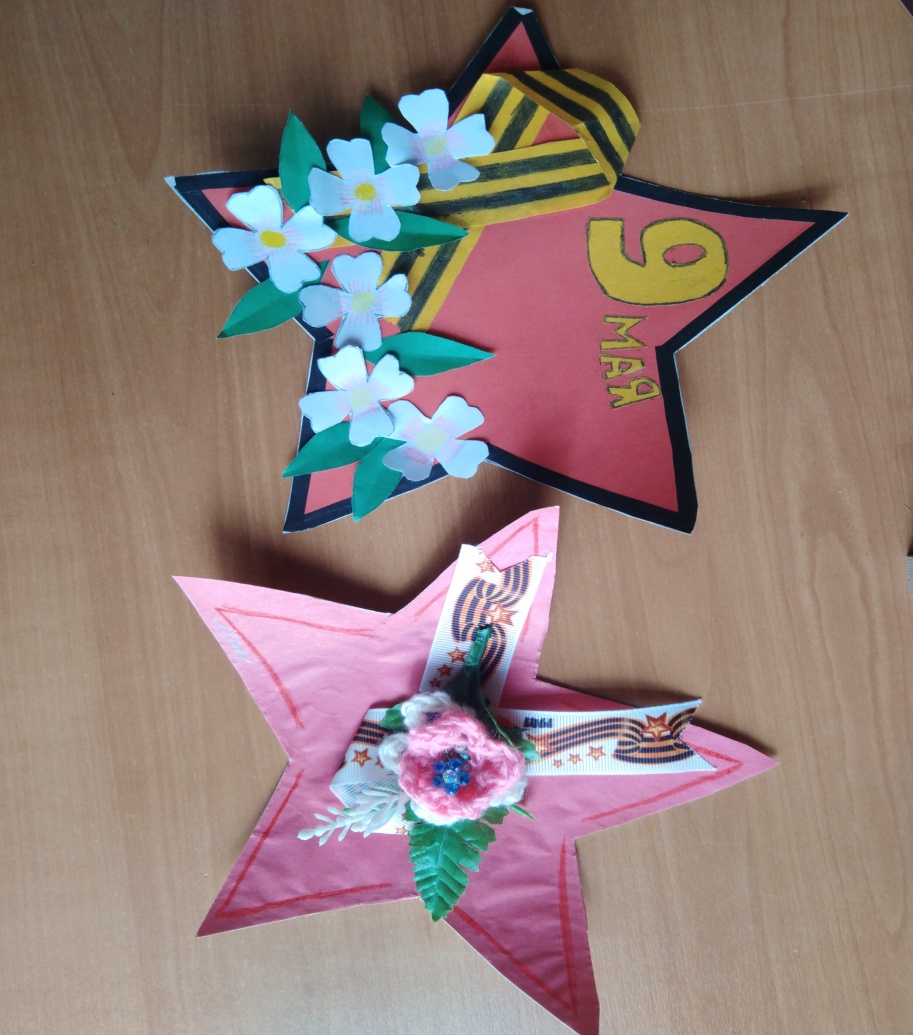 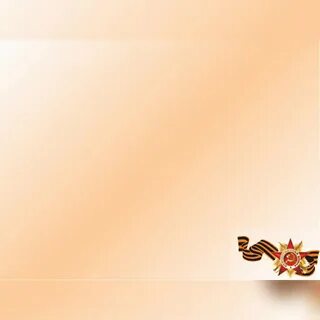 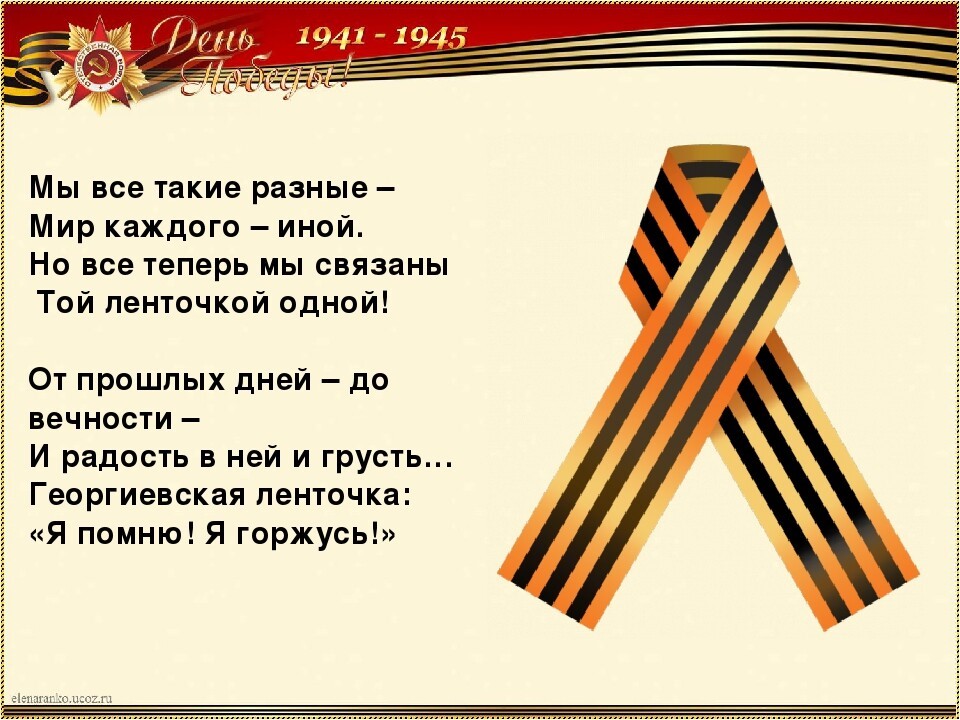 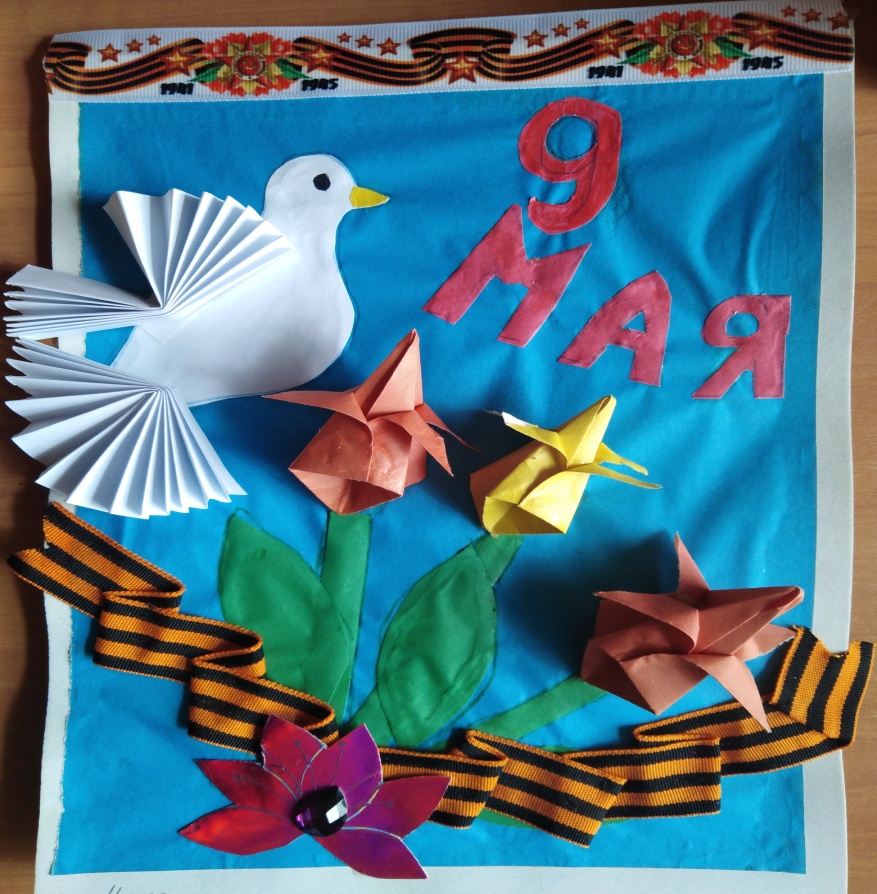 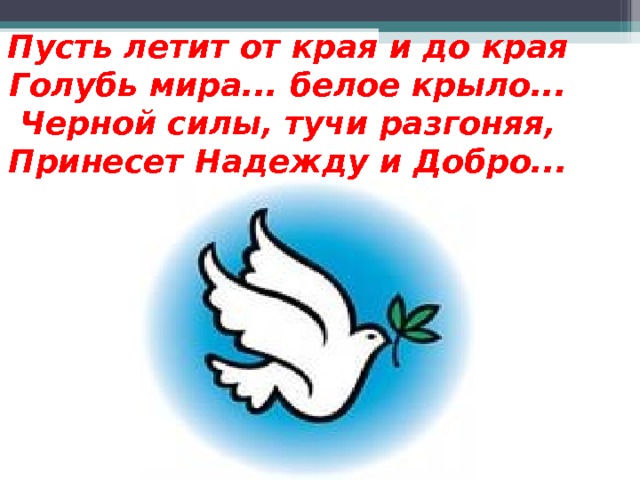